Science Fair Final Checklistand Oral Presentation
Ms Aeschlimann
SCIENCE FAIR: FINAL CHECKLISTDate Due: February 25, 2013
Journal
I have my (and my partners’) Science Fair Journal(s) with at least 20 dated journal entries.
Final Paper: 
I have my final paper typed, printed, and stapled together in this order.
PAGE 1: Title Page 
PAGE 2: Table of Contents 
PAGE 3: Introduction/Abstract
PAGE 4: Lab Report
Purpose/Problem/Question/(*Engineering: Need)
Hypothesis/ (* Engineering: 2-3 Possible Solutions and BEST Possible Solution)
Materials 
Procedure 
Data: Table and Graphs
Analysis and Conclusion and Redesign
PAGE 5+: Research Paper: Include your Annotated Bibliography here.
PAGE 6: Acknowledgements
The Final Board
Science Fair Experiment
Title
Your name(and partners’ names)
Question
Hypothesis
Materials
Procedure
Variables
Data (Tables and Graphs)
Analysis 
Conclusion
Pictures/Illustrations/Diagrams
NEAT and Organized
Engineering Design Project
Title
Your name(and partners’ names)
Need
Research
Possible Solutions (descriptions and diagrams)
Best Possible Solution (description and diagram)
Variables
Test and Evaluate (Data Tables and Graphs)
Conclusion and Redesign
Pictures/Illustrations/Diagrams of Prototype
NEAT and Organized
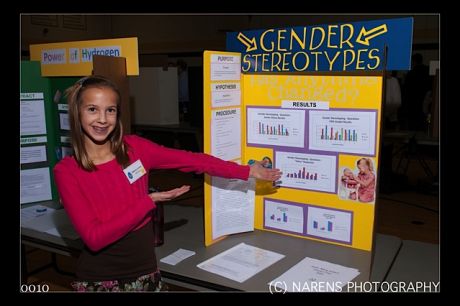 Oral Presentation
The final step in the science fair is developing your oral presentation. 
 
You should practice your presentation so that it goes smoothly in the classroom. Expect to talk for approximately 5 minutes.
 
It helps to have note cards or a small sheet of paper to speak from, so that you do not have to turn around to read from the board.
What to say in your Oral Presentation:
Introduce yourself (and partner if you have one)
Your title
Tell why you picked the topic.
Go through your research. Mention anything that the listener may not know about the topic. Assume they know nothing about your topic.
Go through the lab report from the Question, hypothesis, materials, procedure, variables, data, analysis, and the conclusion.
When you are talking about your data, be sure to explain your graphs and the relationship shown.
State your conclusion!
What did you learn!
Explain your exhibit materials such as models, plants etc. Demonstrate if appropriate.
Prepare for questions students might ask. Ask if they have any questions. 
Thank your audience for their time and interest.
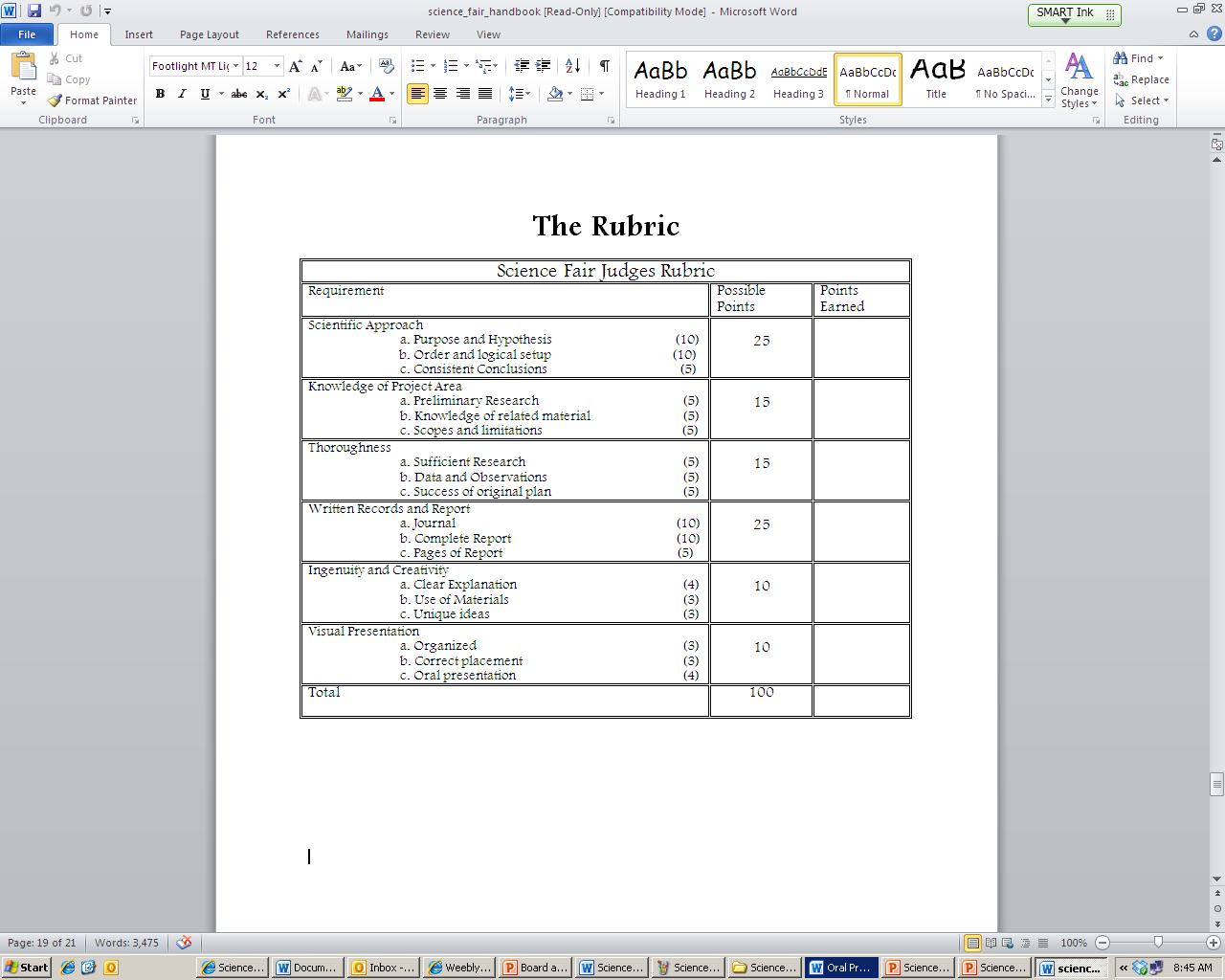 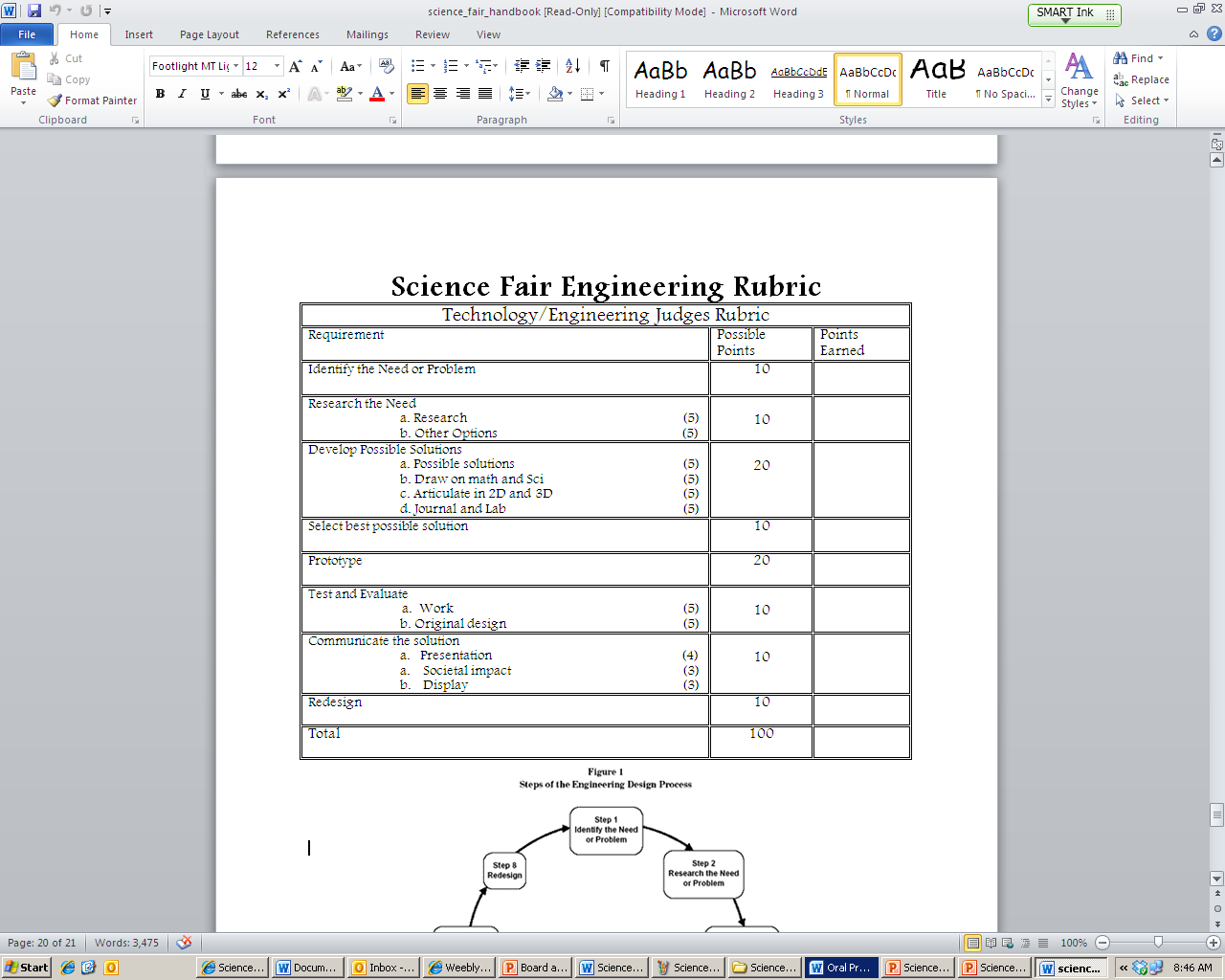